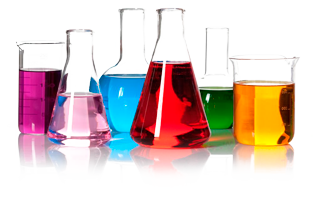 ОСНОВАНИЯ
ПРЕЗЕНТАЦИЮ ПОДГОТОВИЛА
УЧИТЕЛЬ ХИМИИ ФГОУ – СОШ №21
К.Х.Н. КАРОЯН И.Л.
«Сколько б ты ни жил,
          всю жизнь 
       следует учиться»
Сенека Луций Анней
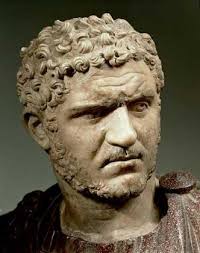 План урока:
1.Определение оснований, состав и названия;
2.Классификация оснований;
3.Получение оснований;
4.Физические свойства оснований
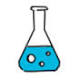 ПРОВЕРКА ДОМАШНЕГО
             ЗАДАНИЯ
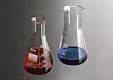 Что такое бинарные соединения?
Что такое оксиды?
Перечислить методы получения оксидов.
Перечислить химические свойства оксидов.
Какие вещества, называются простыми и какие – сложными?
[Speaker Notes: оксидов.]
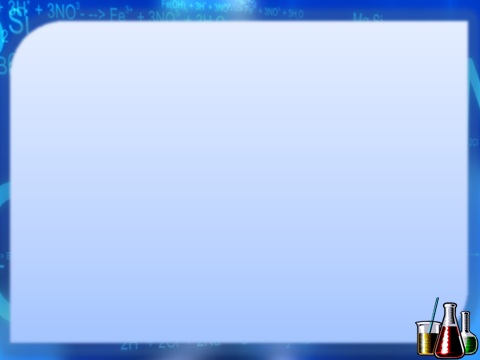 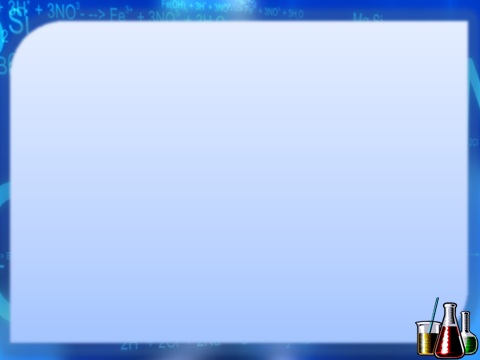 ТЕМА УРОКА:
 «ОСНОВАНИЯ –  СОСТАВ, КЛАССИФИКАЦИЯ, ПОЛУЧЕНИЕ И ПЕРИМЕНЕНИЕ»
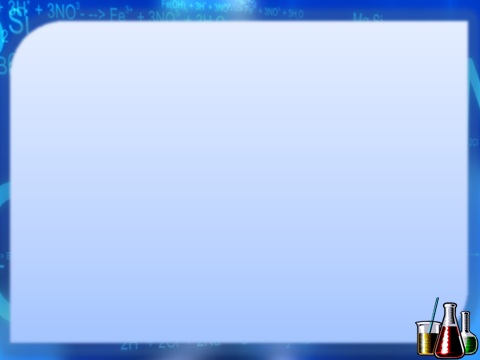 ОСНОВАНИЯМИ НАЗЫВАЮТСЯ
СЛОЖНЫЕ ВЕЩЕСТВА, В СОСТАВ
КОТОРЫХ ВХОДЯТ АТОМЫ
 МЕТАЛЛОВ СОЕДИНЕННЫХ
С ОДНОЙ ИЛИ НЕСКОЛЬКИМИ 
ГИДРОКСИЛЬНЫМИ ГРУППАМИ
ОН»
СОСТАВ ОСНОВАНИЙ:
Ме(ОН)n
Валентность гидроксогруппы (ОН) – I
Количество гидроксогрупп определяется валентностью металла, образующего основание (n).
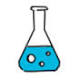 НОМЕНКЛАТУРА ОСНОВАНИЙ
При названии оснований, сначала называют гидроксильную группу, а затем металл в родительном падеже:
гидроксид лития и т.д. Если металл имеет переменную валентность то указывается валентность этого металла,
Например – гидроксид
 железа (III).
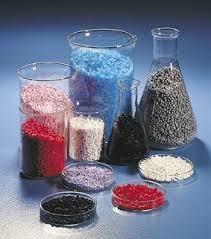 КЛАССИФИКАЦИЯ ОСНОВАНИЙ
Растворимые в воде   (щёлочи)
LiOH,NaOH,KOH,RbOH
CsOH очень хорошо
растворяются в воде
Ba(OH)2 хорошо растворяется
Ca(OH)2 малорастворим
Нерастворимые в воде
Cu(OH)2, Fe(OH)3 ,Zn(OH)2,
Fe(OH)2, AI(OH)3.
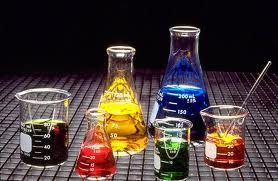 ПРАВИЛА  БЕЗОПАСНОСТИ
Попавшие на кожу капли раствора щелочи немедленно смойте сильной струей холодной  воды, а затем обработайте поврежденную поверхность  1% раствором уксусной кислоты.
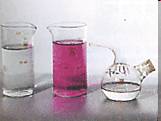 Едкое вещество—щелочь! Разрушает и раздражает кожу, слизистые оболочки.
ПРОВЕДЕНИЕ ПРАКТИЧЕСКОЙ РАБОТЫ 1
Учащимся раздаются штативы, в которых  в пяти пронумерованных пробирках находятся основания: NaOH, KOH, Ca(OH)2, Cu(OH)2, Fe(OH)3.
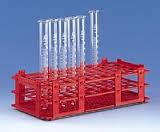 Учащиеся устанавливают физические свойства
веществ: агрегатное состояние, цвет, растворимость в воде.
Результаты практической работы 1
Агрегатное состояние:
Все твердые вещества
Цвет :
Белого - NaOH, KOH, Ca(OH)2
Голубого - Cu(OH)2
Красно-бурого - Fe(OH)3
Растворимость в воде -?
KOH, NaOH – хорошо растворимы  в воде.
Ca(OH)2   - малорастворим в воде.
Остальные основания в воде не растворимы.
КОН
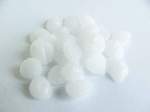 Cu(OH)2
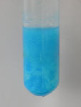 ПОЛУЧЕНИЕ ОСНОВАНИЙ
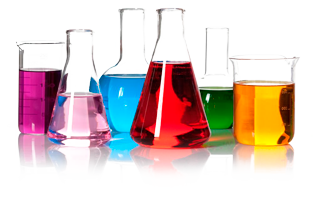 Минута истории
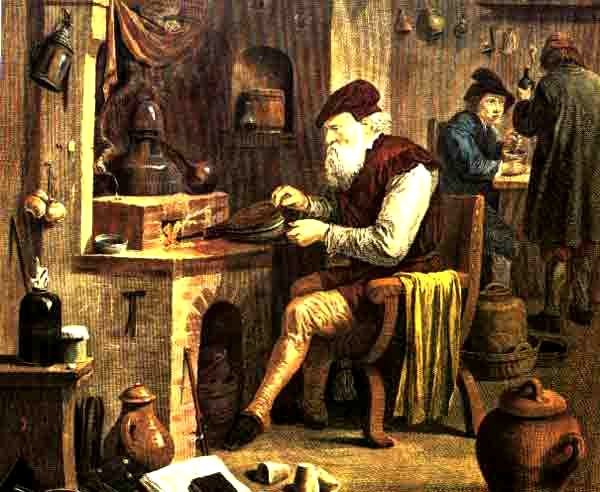 ПРАКТИЧЕСКАЯ РАБОТА 2:
В три пробирки  с растворами гидроксида натрия прилейте  соответственно  по каплям лакмус, метилоранж, фенолфталеин. 
Наблюдения запишите в тетради, сделайте вывод ы.
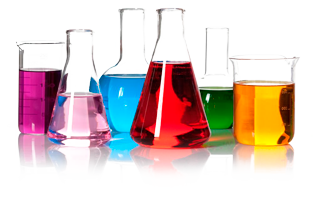 НАБЛЮДЕНИЯ И ВЫВОДЫ:
Индикаторы – от лат. «indication» - указатели
Изменение окраски индикатора в щелочной среде:
Бесцветный фенолфталеин—малиновый
Метиловый оранжевый—желтый
лакмус—синий
Лакмус               метилоранж       фенолфталеин
NaOH                       NaOH                  NaOH
ПРИМЕНЕИЕ ОСНОВАНИЙ
Самостоятельная работа с
                      учебником
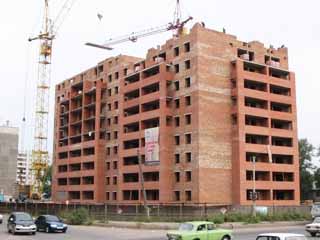 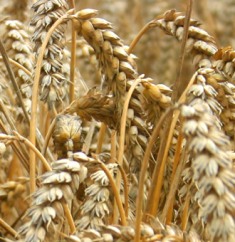 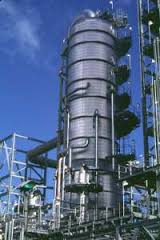 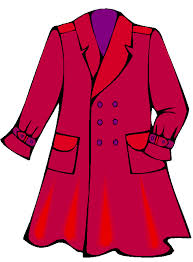 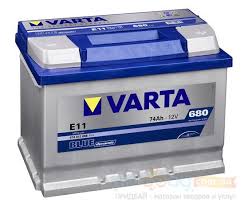 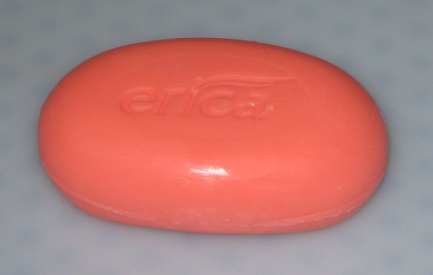 ЗАКРЕПЛЕНИЕ ПРОЙДЕННОГО МАТЕРИАЛА
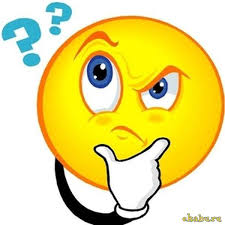 1. ПРИВЕДЕНЫ ФОРМУЛЫ ОКСИДОВ:
K2O, BaO, Cr2O3.
СОСТАВИТЬ ФОРМУЛЫ ИХ ГИДРОКСИДОВ И НАЗВАТЬ ИХ.
2. ПРИВЕДЕНЫ ФОРМУЛЫ ОСНОВАНИЙ:
Cu(OH)2, Cu(OH).
CОСТАВИТЬ  ФОРМУЛЫ ИХ ОКСИДОВ И НАЗВАТЬ ИХ.
3. СОСТАВИТЬ ФОРМУЛЫ ПО НАЗВАНИЯМ:
гидроксид лития, гидроксид калия, гидроксид железа (III).
Д/З:    § 31 (кроме      химических свойств).У. 2,3 , Задача №1 с.86.
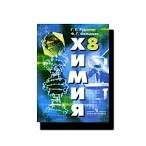 КТО  МОЖЕТ О СВОЕЙ РАБОТЕ НА УРОКЕ СКАЗАТЬ:
«Я сегодня на уроке не          работал,    отдыхал!»
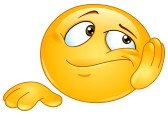 КТО МОЖЕТ О СВОЕЙ РАБОТЕ НА УРОКЕ СКАЗАТЬ:
«Я сегодня на уроке хорошо поработал! Все понял, потому что…»
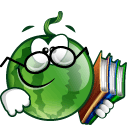 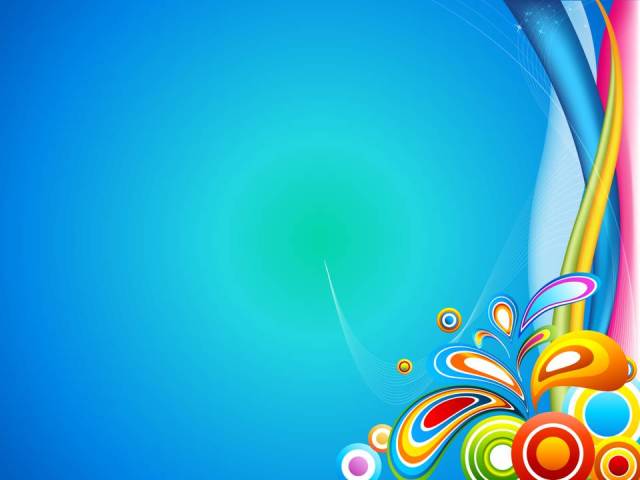 СПАСИБО ЗА
           ВНИМАНИЕ
       УРОК ОКОНЧЕН.
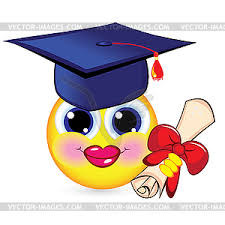 Используемая литература
1.Рудзитис Г.Е, Фельдман Ф.Г. 8 класс.
М: «Просвещение», 2011, с.93

2.Андреева Л.С. Урок по теме «Основания»- Химия в школе-2009.№3-с.30-32.
3.http://ppt4web.ru/khimija/osnovanija.html
54.http://ppt4web.ru/khimija/osnovanija5.html
Используемая литература:
Рудзитис Г.Е., Фельдман Ф.Г. 8 класс. М.: «Просвещение», 2011, с,93.
Андреева Л.С. Урок по теме «Основания» – Химия в школе, 2009, №3, с.30-32.
http://ppt4web.ru/khimija/osnovanija.html
	http://ppt4web.ru/khimija/osnovanija5.html